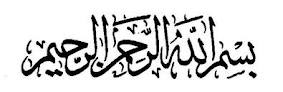 Major Veins 
of 
the body
Objectives
At the end of the lecture, the student should be able to:
Define the ‘vein’ and understand the general principle of the veins. 
Describe the role of the superior and inferior vena cavae & list the tributaries of each vein.
List major veins in the head & neck, thorax, abdomen and upper & lower extremities.
Describe the hepatic portal vein and list its tributaries.
General principles about Veins
Veins are the vessels that carry blood towards the heart.
 All veins, carry deoxygenated blood, except the pulmonary and umbilical arteries,  which carry oxygenated blood from the lungs (postnatal) and from  the placenta (prenatal) respectively
Veins have valves that allow unidirectional blood flow.
The flow of blood depends on the peripheral muscular activity
Veins begin as venules, which unite into vessels of increasing size to form veins
Arranged as superficial and deep veins, draining the superficial and deep parts of the body respectively. Deep veins are paired with arteries. Superficial veins usually have names unrelated to those of arteries, because there are very few superficial arteries.
Vary  considerably in their locations and branching
Communicate with each other forming extensive anastomoses which provides for collateral return blood flow  in case of venous obstruction.
Venous blood from the body is drained into the right atrium by two major veins: 
The superior vena cava, which brings blood from all parts above the diaphragm: the head, neck, brain, upper limbs, and much of the chest and lungs.
The inferior vena cava, which brings blood from all parts below the diaphragm: abdomen, pelvis, perineum and lower limbs.
The Superior Vena Cava
Formed by the union of the 2 (right & left) brachiocephalic veins.
Each brachiocephalic  vein is formed by the union of internal jugular and subclavian veins.
Drains into the right atrium.
Tributaries
Azygos vein.
Pericardial veins.
Mediastinal veins.
The Inferior Vena Cava
Formed by the union of the two common iliac veins, at the level of L5. 
Tributaries
Inferior phrenic
Right supra renal
Renal
Hepatic veins
Lumbar veins
Right gonadal (left gonadal drains into left renal vein)
Veins of the Head and Neck
The superficial veins of the head & neck drain into the paired external jugular veins. The external jugular veins empty into the subclavian veins.
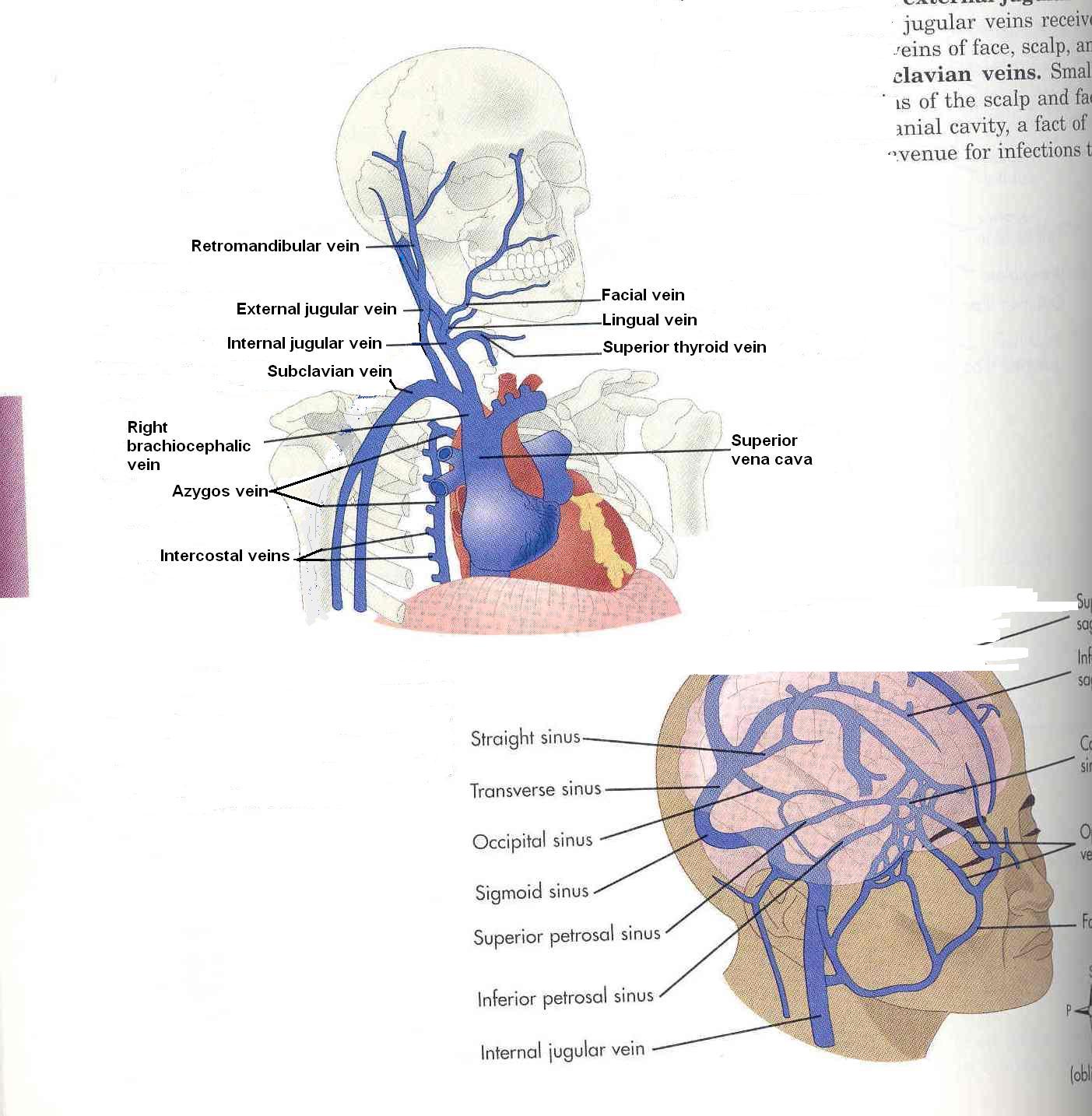 The deep veins of the head & neck draining the:
Brain lie in the cranial cavity. These are dural sinuses—large, elongated chambers formed between layers of the dura mater
Deep structures in the neck ultimately drain into the internal jugular veins. 
Small emissary veins connect the superficial veins with the dural venous sinuses, a fact of clinical interest as a possible avenue for infections to enter the cranial cavity.
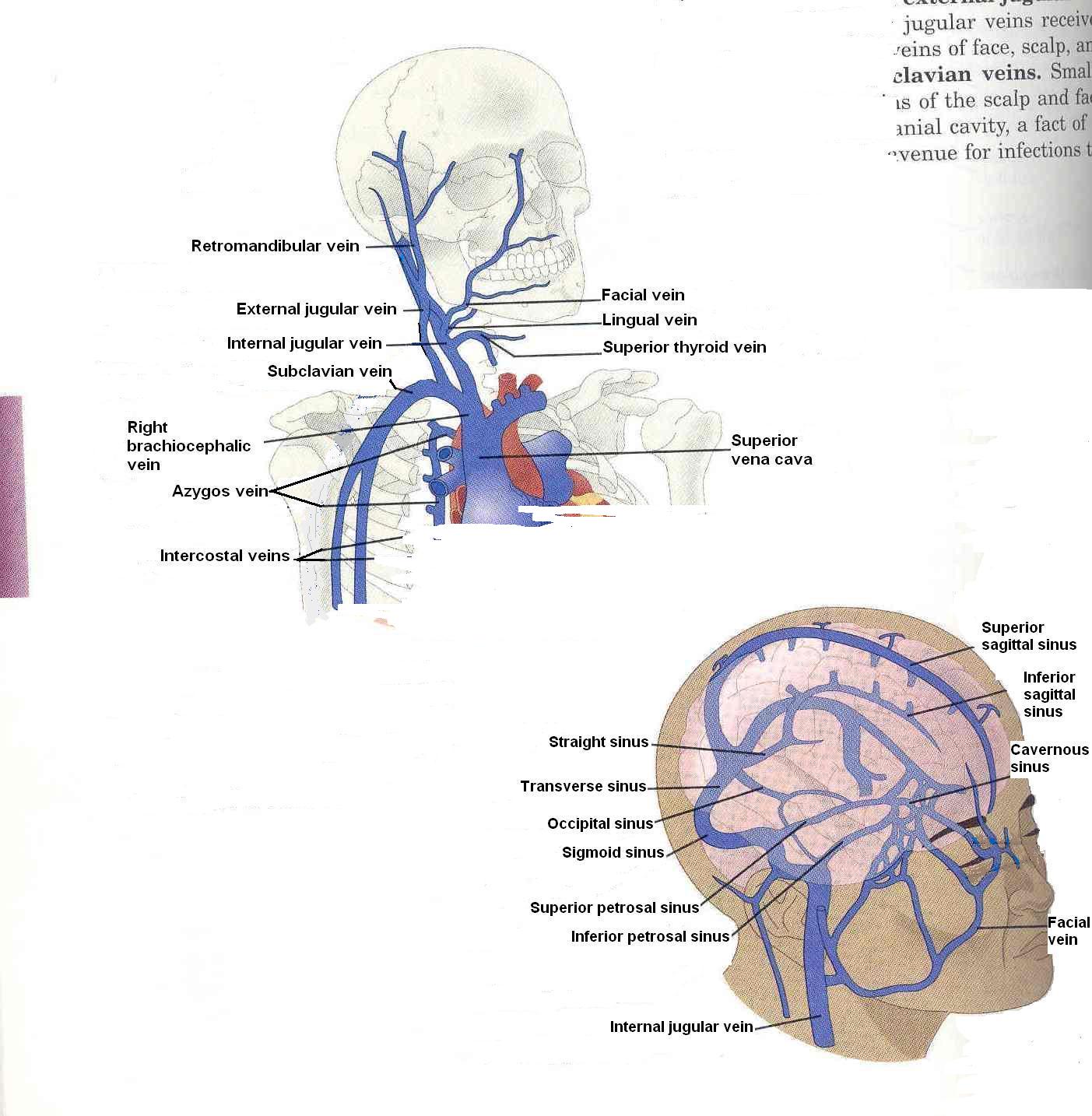 Veins of the Upper Limb
Superficial:
Cephalic
Basilic
Median cubital
Deep:
Venae comitantes of the Radial artery.
Venae comitantes of the ulnar artery.
Venae comitantes of the brachial artery.
Axillary vein
Subclavian: continuation of axillary, at the outer border of the first rib
Veins of the Lower Limb
Superficial:
Great saphenous
Small saphenous
Deep:
Venae comitantes of the  anterior tibial artery.
Venae comitantes of the  posterior tibial artery.
Popliteal
Femoral
External Iliac
Veins of the Thorax
The bronchial, esophageal and pericardial veins drain into superior vena cava or azygos vein
The posterior intercostal veins drain into azygos and hemiazygos veins
The anterior intercostal veins drain into the internal thoracic veins which drains into the corresponding brachiocephalic veins
Veins of the Abdomen
Veins returning from the digestive tract, pancreas, and spleen merge to form the hepatic portal vein, which does not join the inferior vena cava. Instead, it redivides and flows into a network of sinusoids in the liver. This collection of two capillary beds (the intestinal capillaries and the hepatic sinusoids) and the hepatic portal vein connecting them is called the hepatic portal circulation
Veins from the abdominal walls drain into the inferior vena cava
Hepatic Portal Vein
Drains the GIT, spleen,  pancreas and gall bladder 
Delivers this blood to the liver
Formation: Formed by the union of the superior mesenteric vein and the splenic vein. The Inferior mesenteric vein drains into the splenic vein
Liver is drained by hepatic veins which open into the inferior vena cava
Thank you